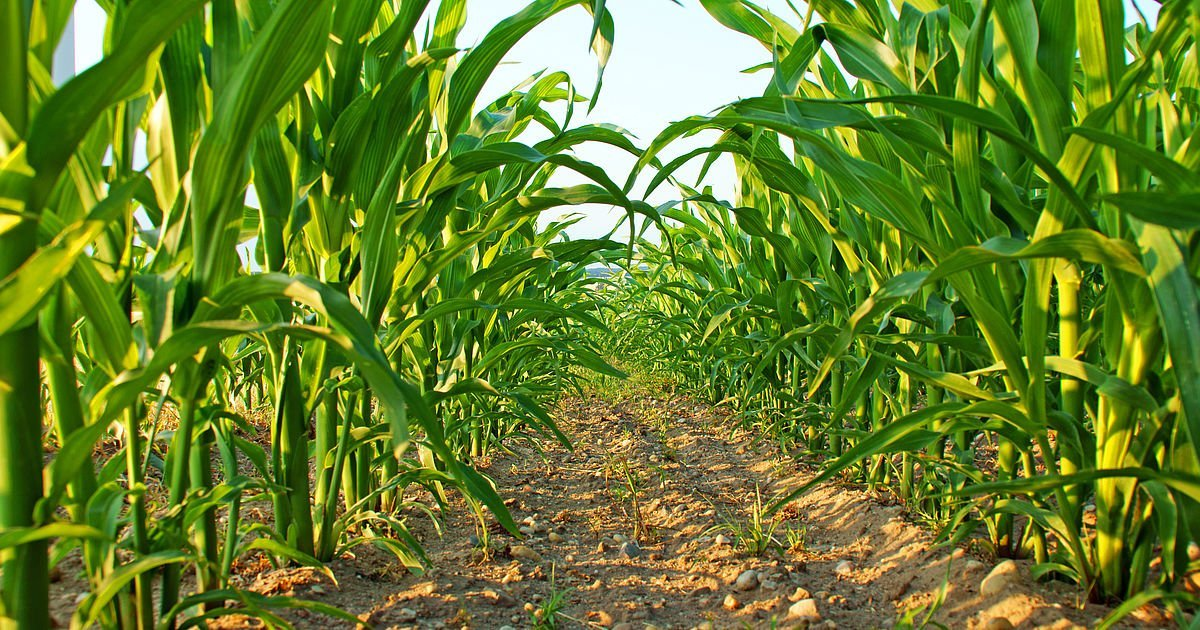 Alex Lloyd Davies
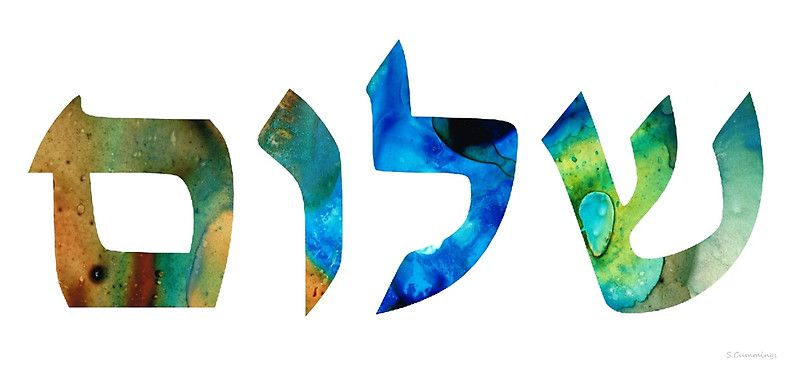 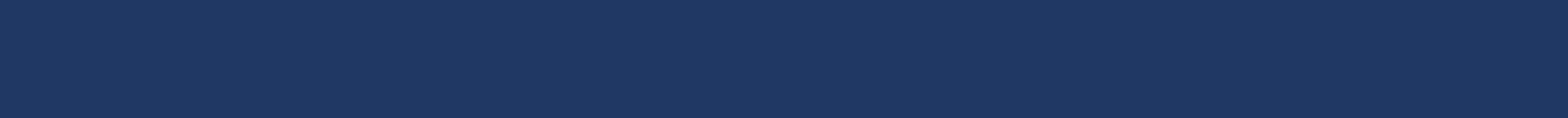 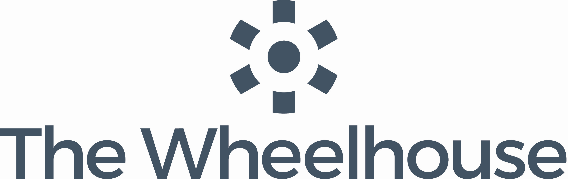 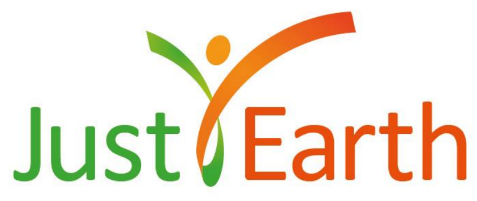 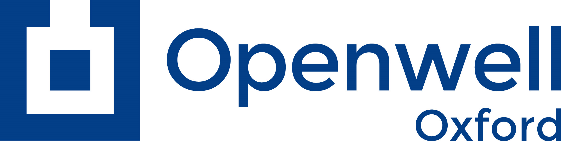 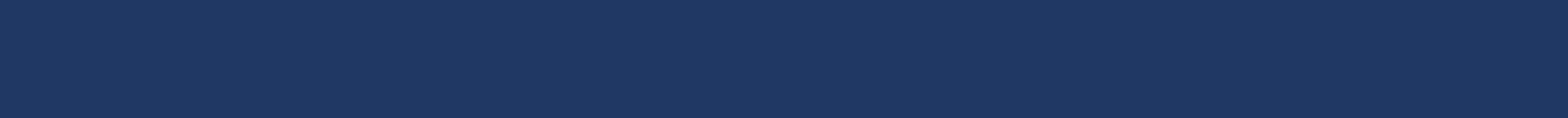 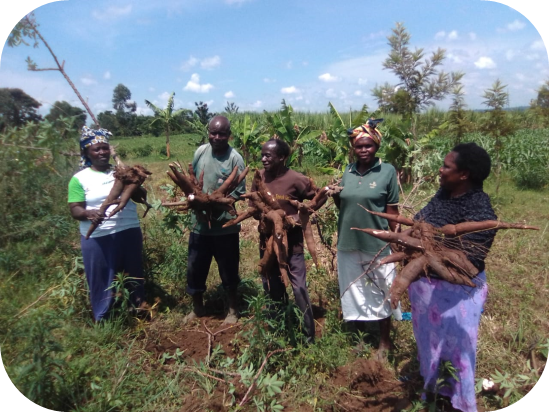 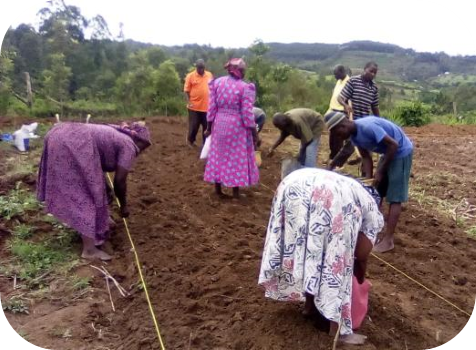 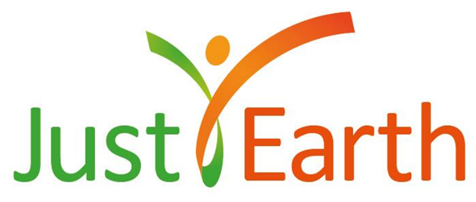 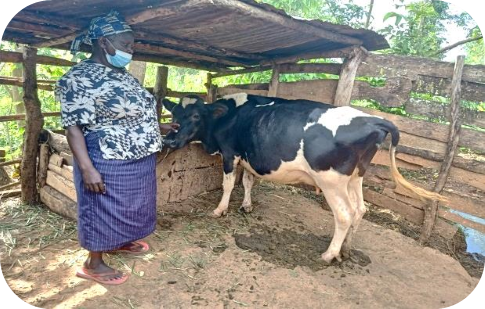 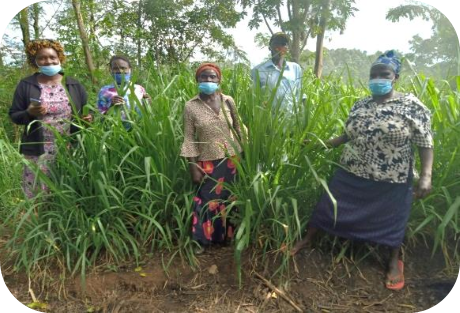 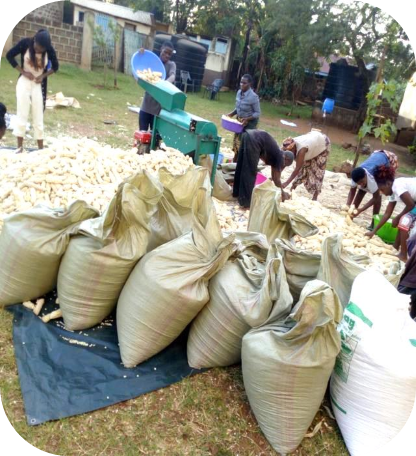 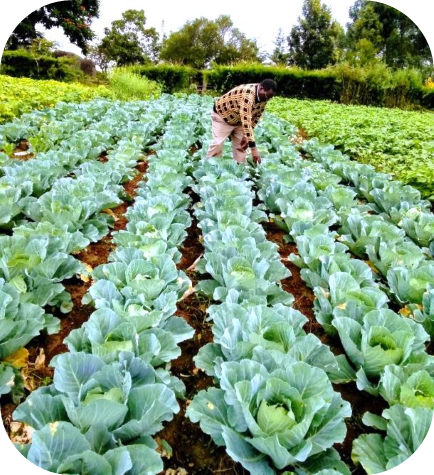 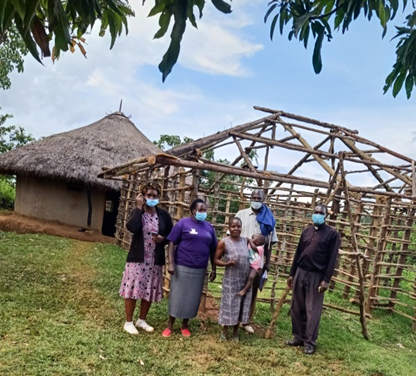 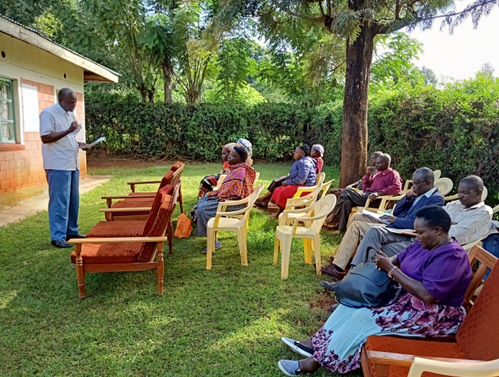 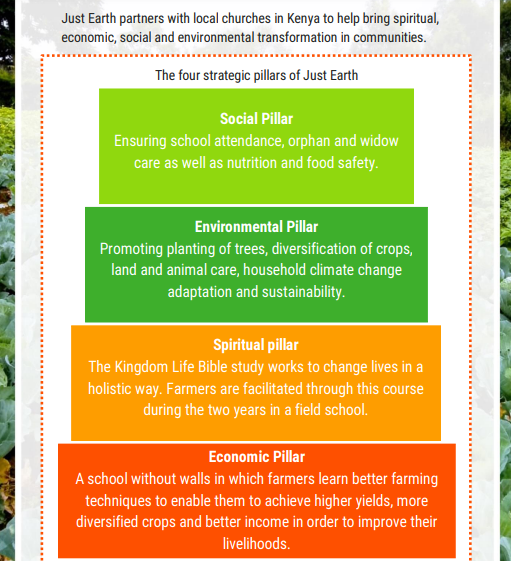 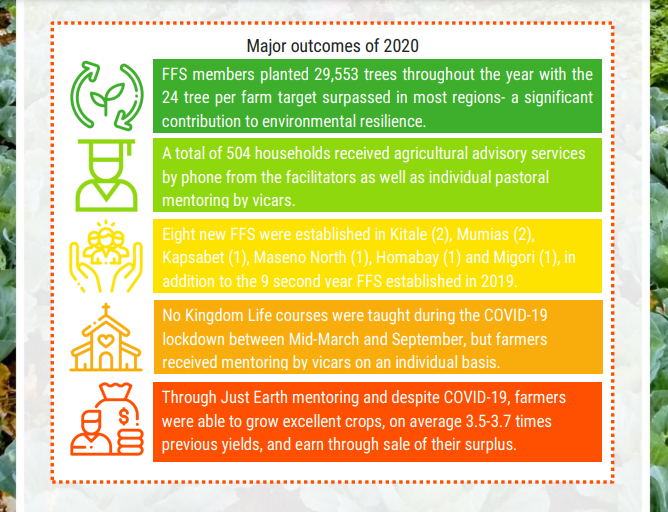 3 Things I’ve learned the hard way
1.  Take the Long View
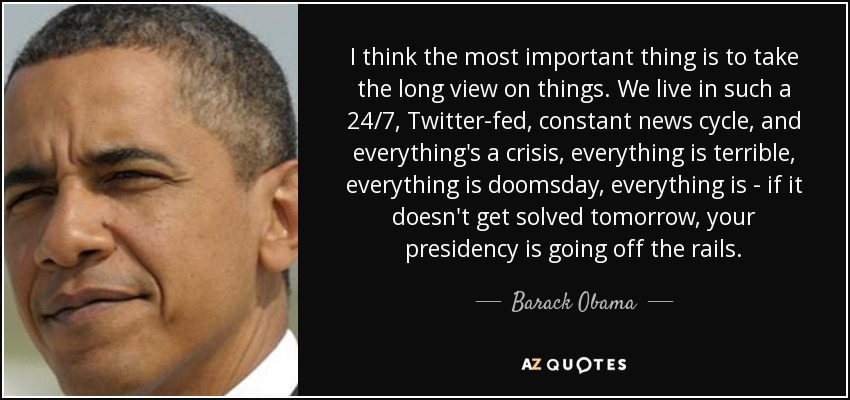 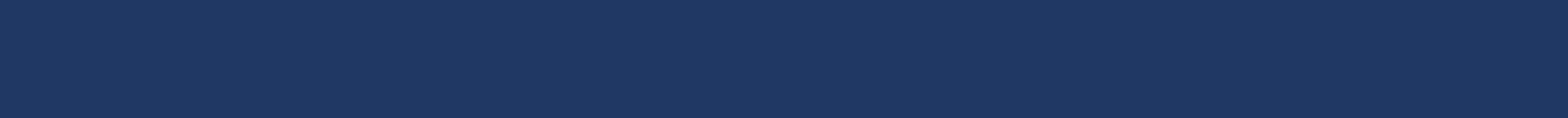 2.  Grapple with Measurements
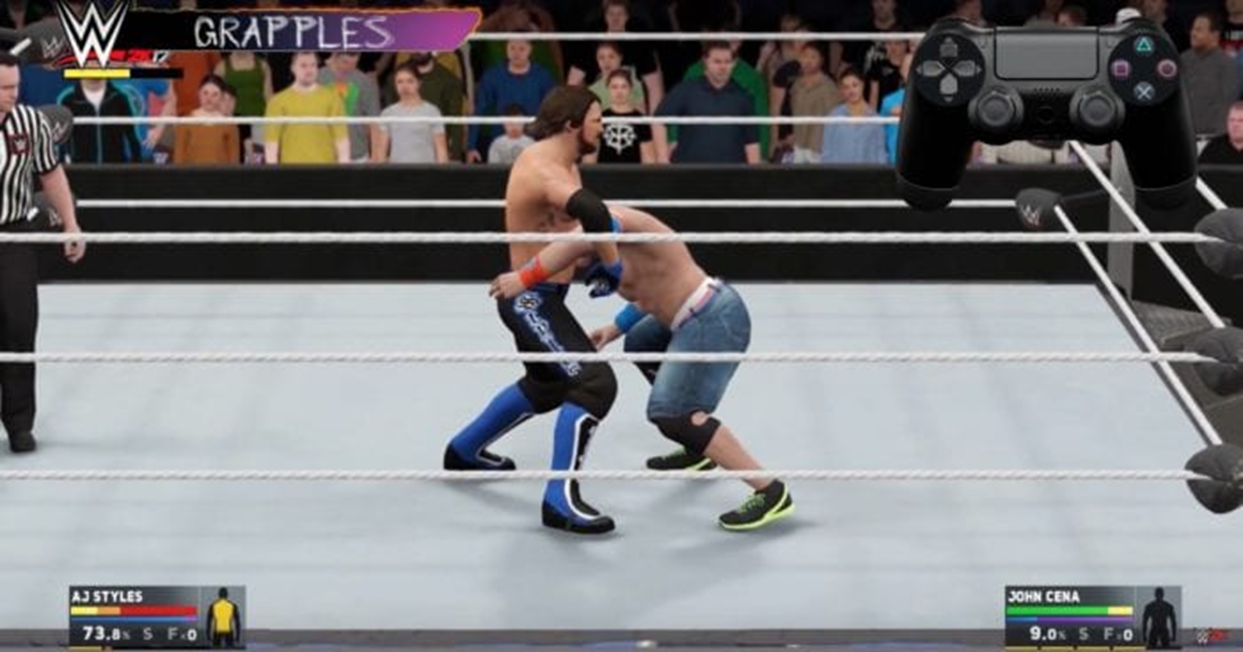 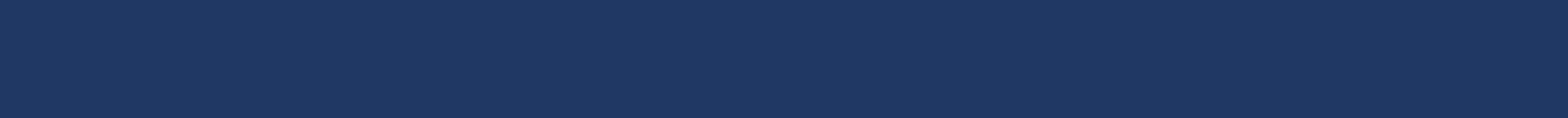 3.  Take joy seriously
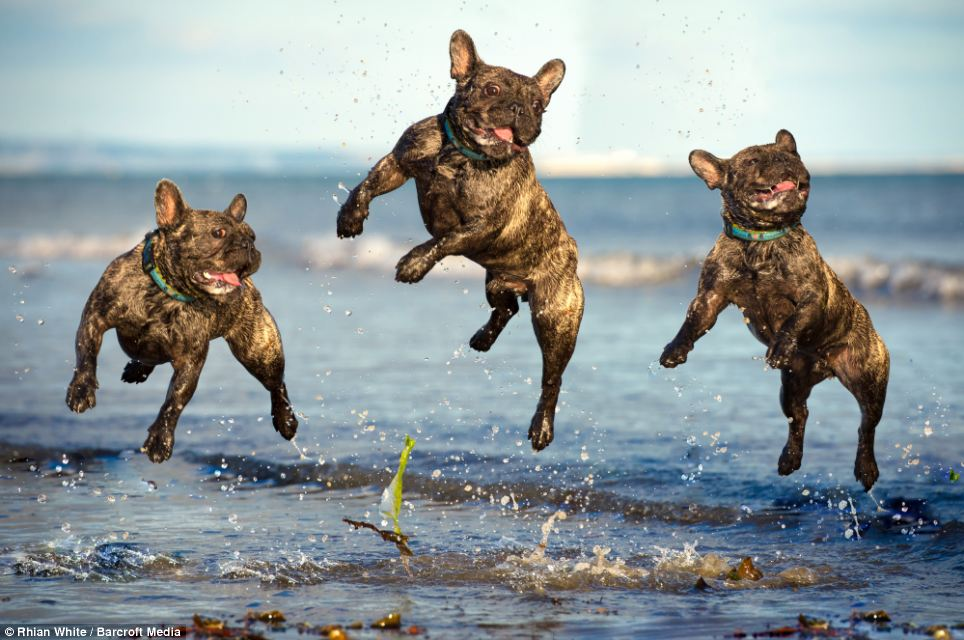 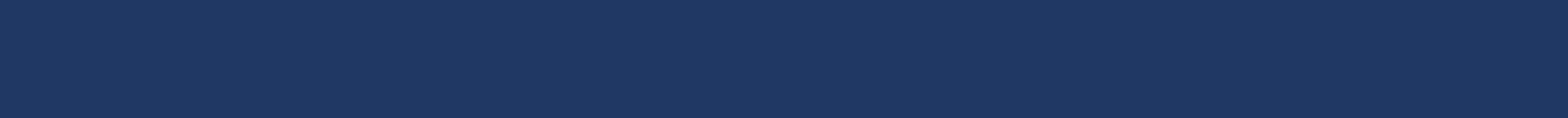 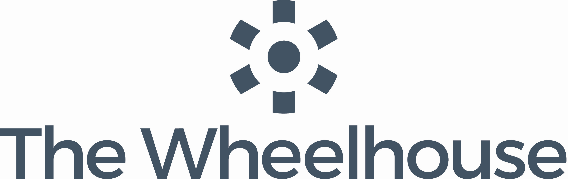 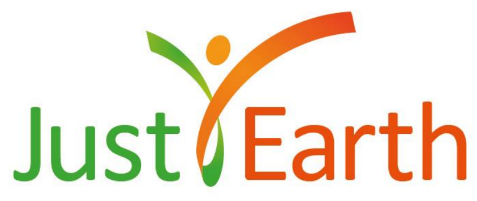 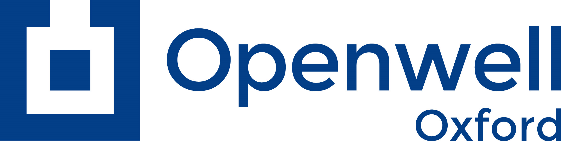 Volunteer skills?
Space Owners?
Associates?
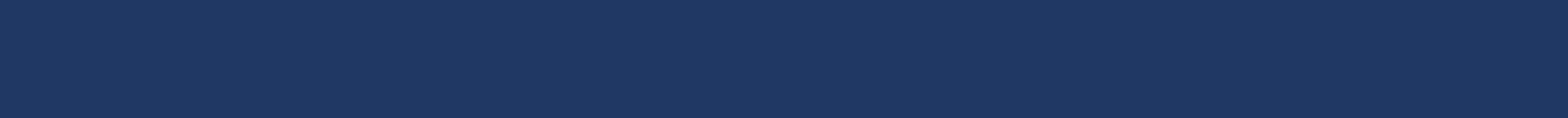 Connect with me on LinkedIn (I’m the only Alex Lloyd Davies so easy to find)